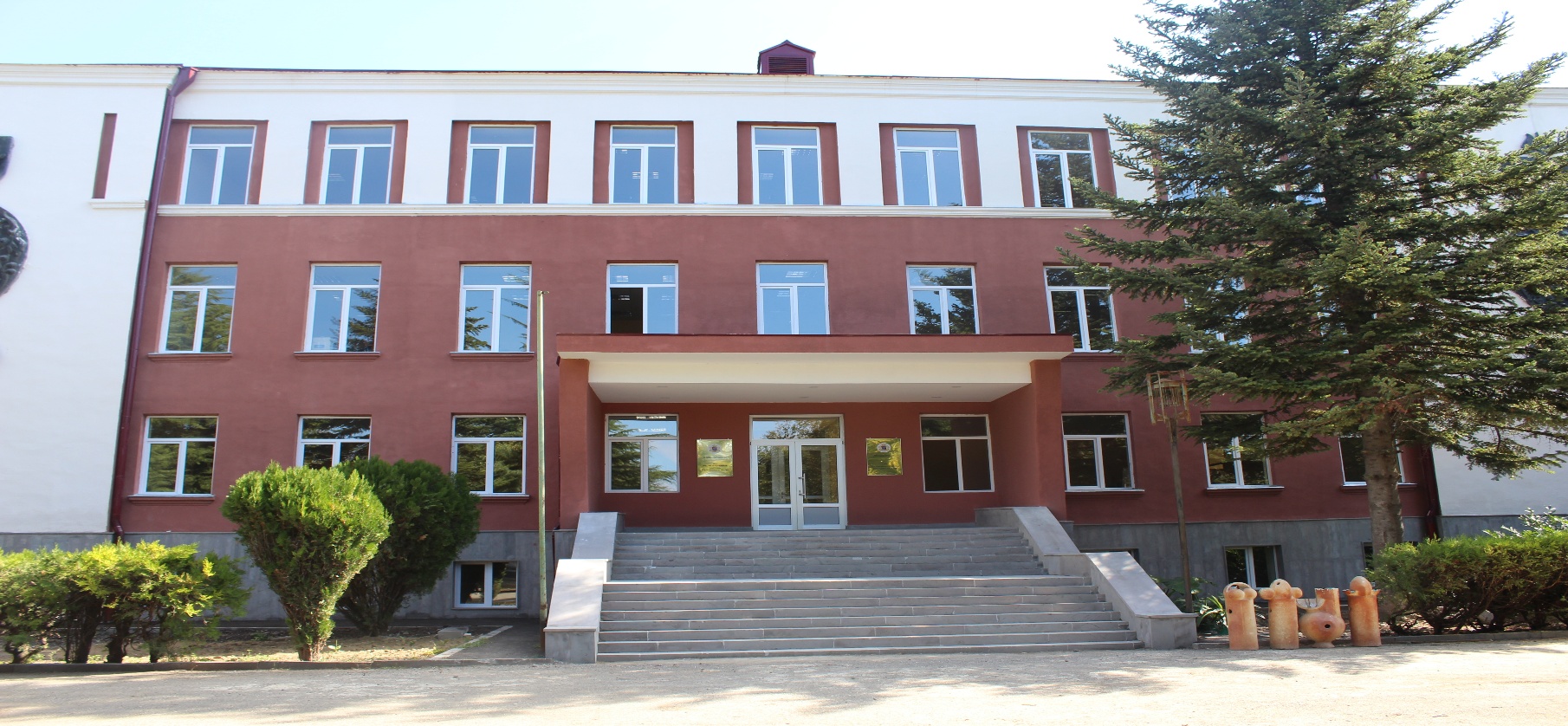 სსიპ ილია წინამძღვრიშვილის 
სახელობის კოლეჯი
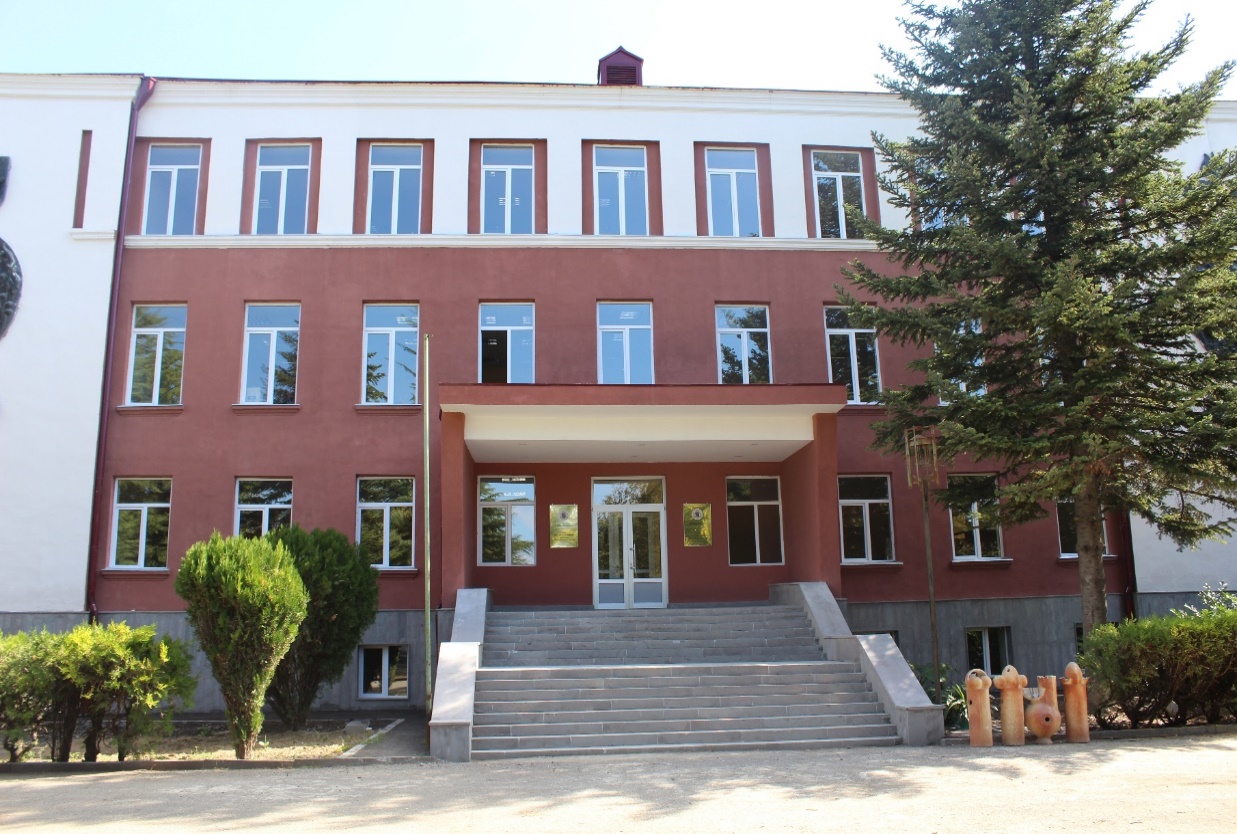 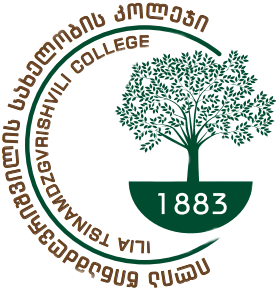 მცხეთა, სოფელი წინამძღვრიანთკარი
2020
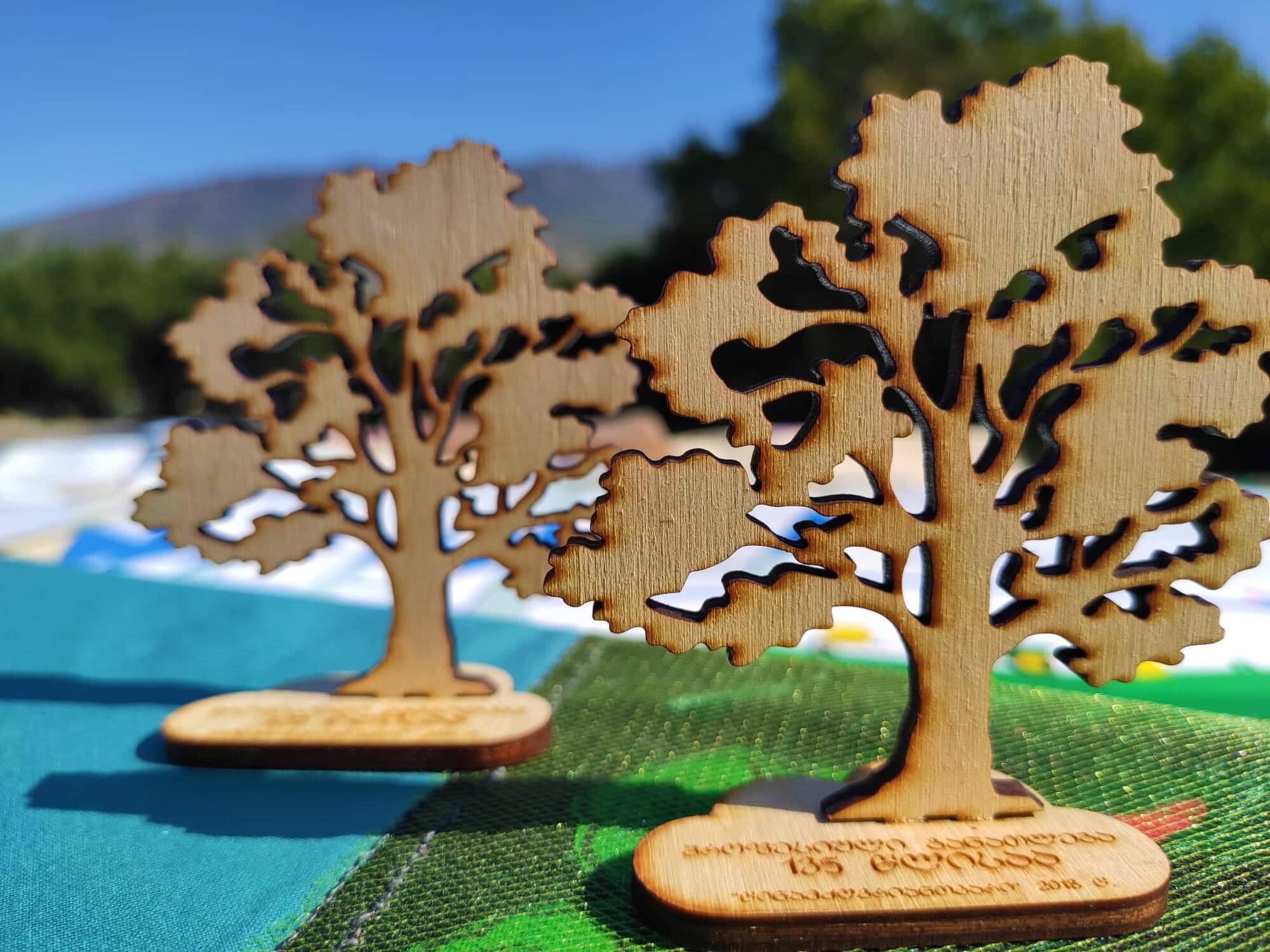 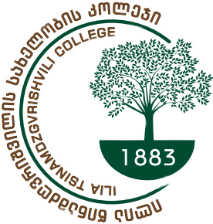 კოლეჯის ფილიალები
სწავლა უფასოა!!!
თიანეთი
სტეფანწმინდა
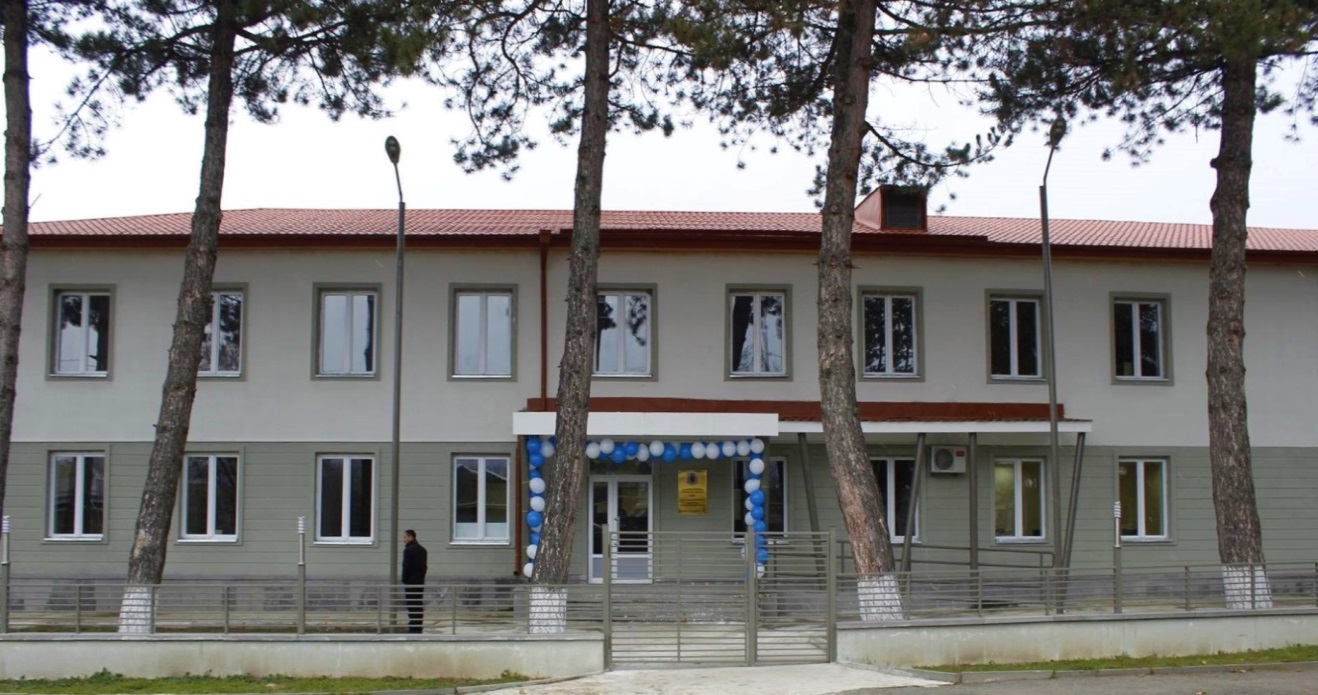 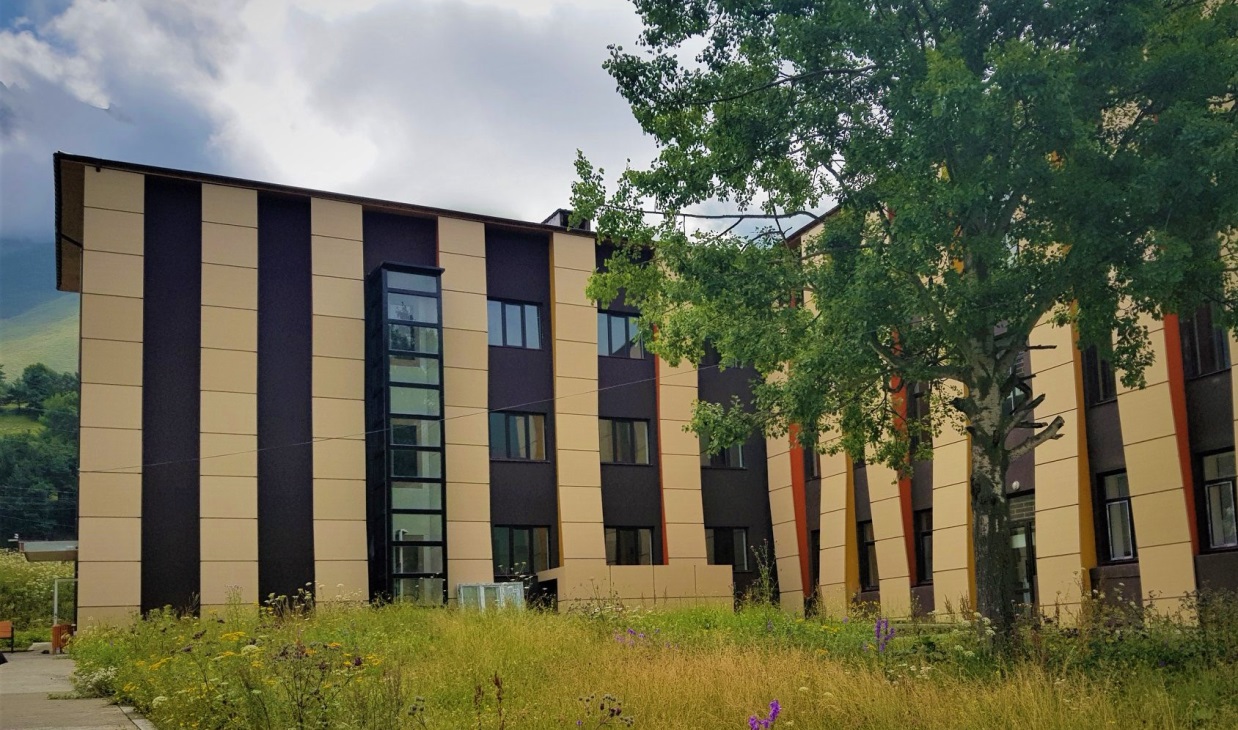 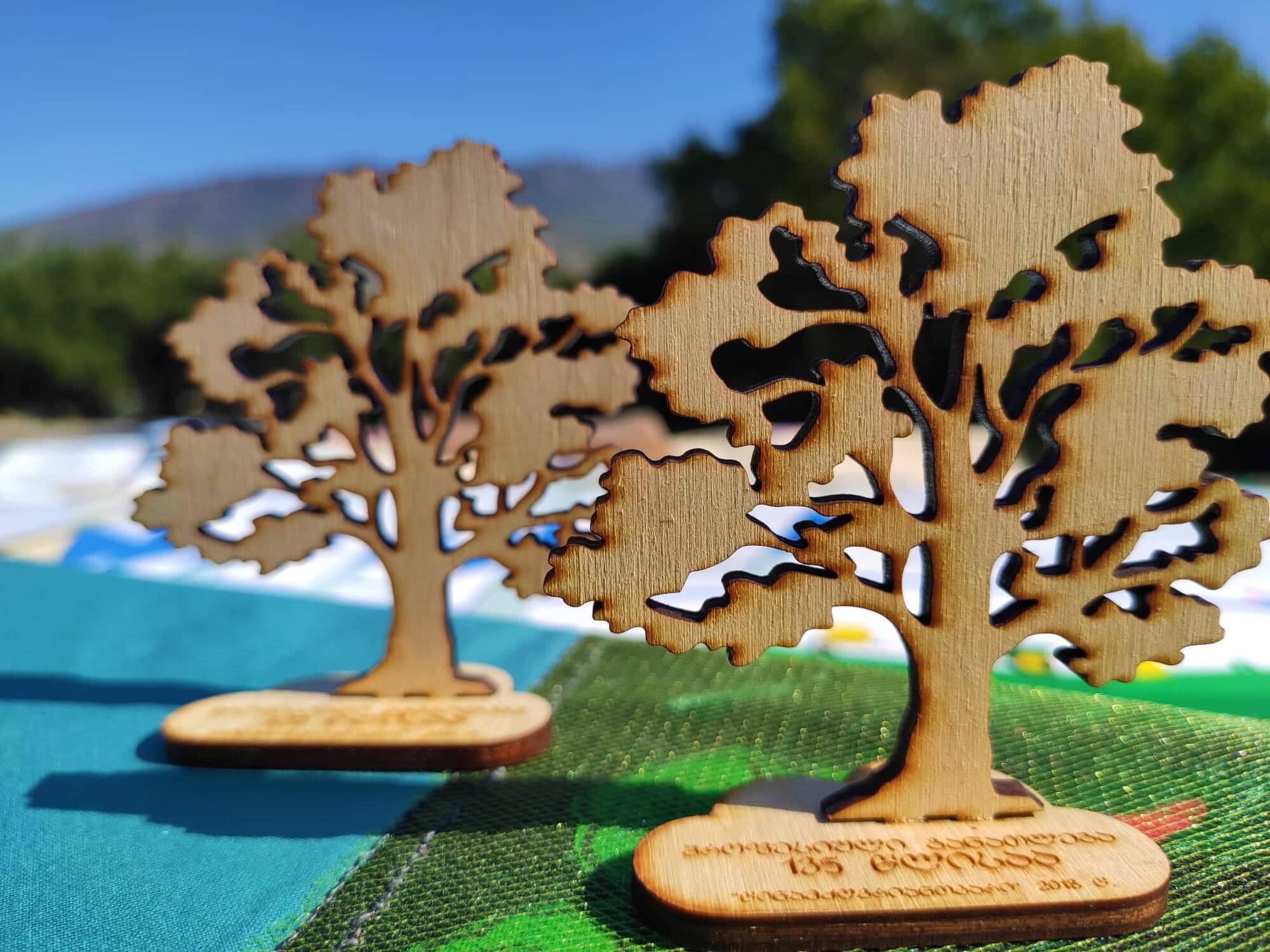 კოლეჯი ითვალისწინებს ინდივიდუალურ საჭიროებებს;საშუალებას იძლევა ისარგებლო საჭირო სერვიზებით
გაგაცნობთ პროფესიას - ინფორმაციის ტექნოლოგია
(ისწავლება წინამძღვრიშვილის კოლეჯში და თიანეთის ფილიალში)
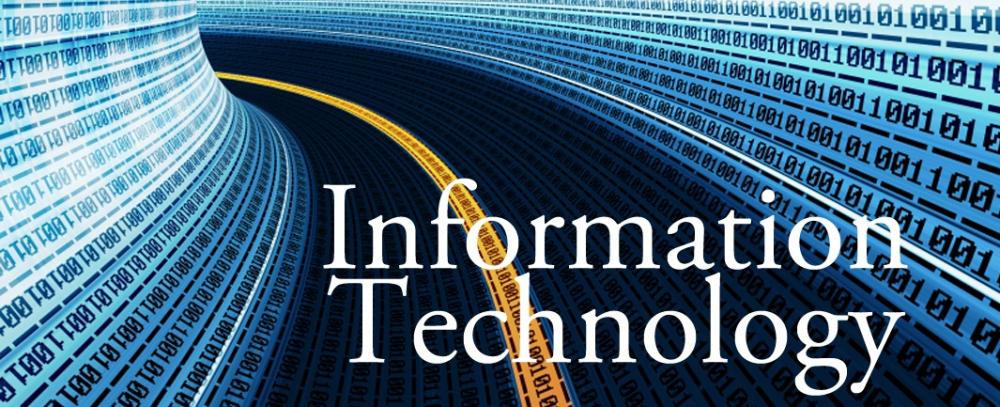 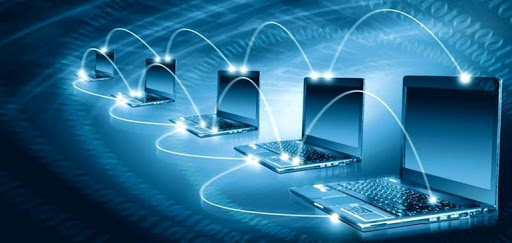 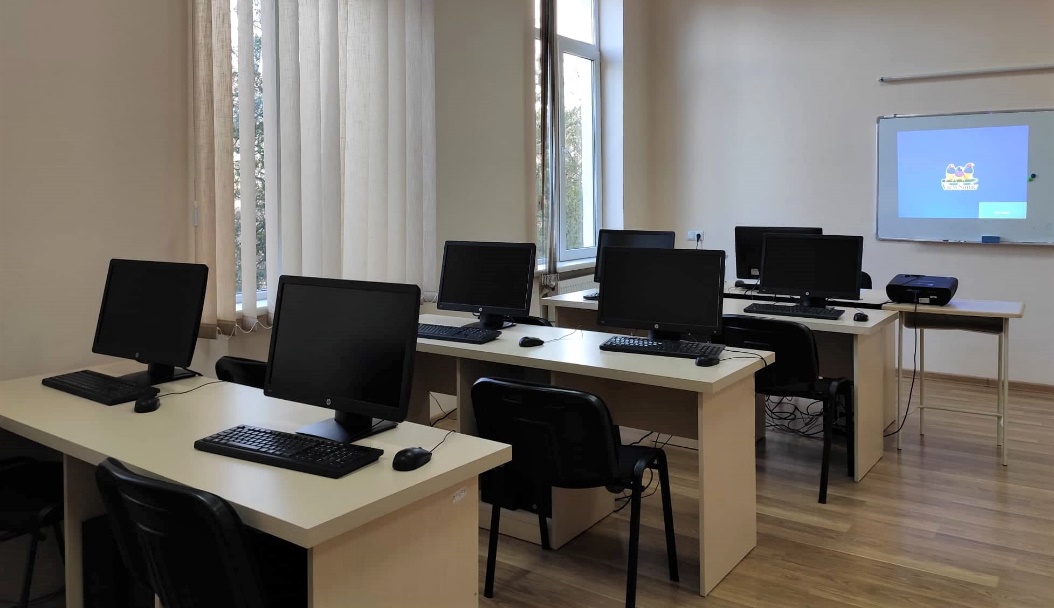 კომპიუტერული ტექნიკის გამართულად მუშაობის უზრუნველყოფა;
პერიფერიული მოწყობილობების მხარდაჭერა;
შიდა ქსელის გამართვა;
აპარატურული და პროგრამული უსაფრთხოების უზრუნველყოფა;
პროფესიული ურთიერთობების დამყარება თავისი კომპეტენციის ფარგლებში.
მონაცემთა ბაზებისა და ქსელების დიზაინს და ადმინისტრირებას;
პროგრამული უზრუნველყოფის აპლიკაციების დიზაინს, ფუნქციონირებასა და ინტეგრაციას;
კომპიუტერულ მედია აპლიკაციებს.
რას მოიცავს ინფორმაციის ტექნოლოგია (აიტი)?
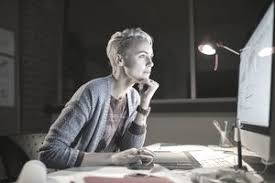 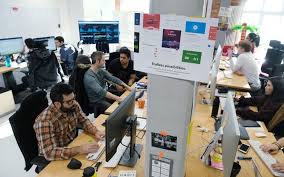 პროგრამაზე დაშვების წინა პირობა საბაზო განათლებაა
სწავლის ხანგრძლივობა 12 თვე
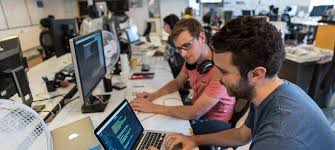 პროგრამის დასრულების შემდეგ შესაძლებლობა გაქვს დასაქმდე ტექნიკური მხარდაჭერის სპეციალისტად ნებისმიერ სახელწიფო/მუნიცი­პალურ ორგანიზაციაში ან/და კერძო კომპანიაში, სადაც გამოიყენება ინფორმაციული ტექნოლოგიები
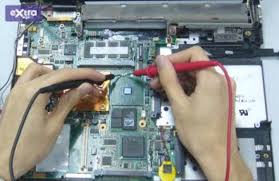 რა პიროვნული უნარები დამჭირდება ამისთვის?
ყურადღება
სიზუსტე
თავაზიანობა
მოწესრიგებულობა
პასუხისმგებლიანობა
დამოუკიდებულობა
ლიდერობა
გუნდურობა
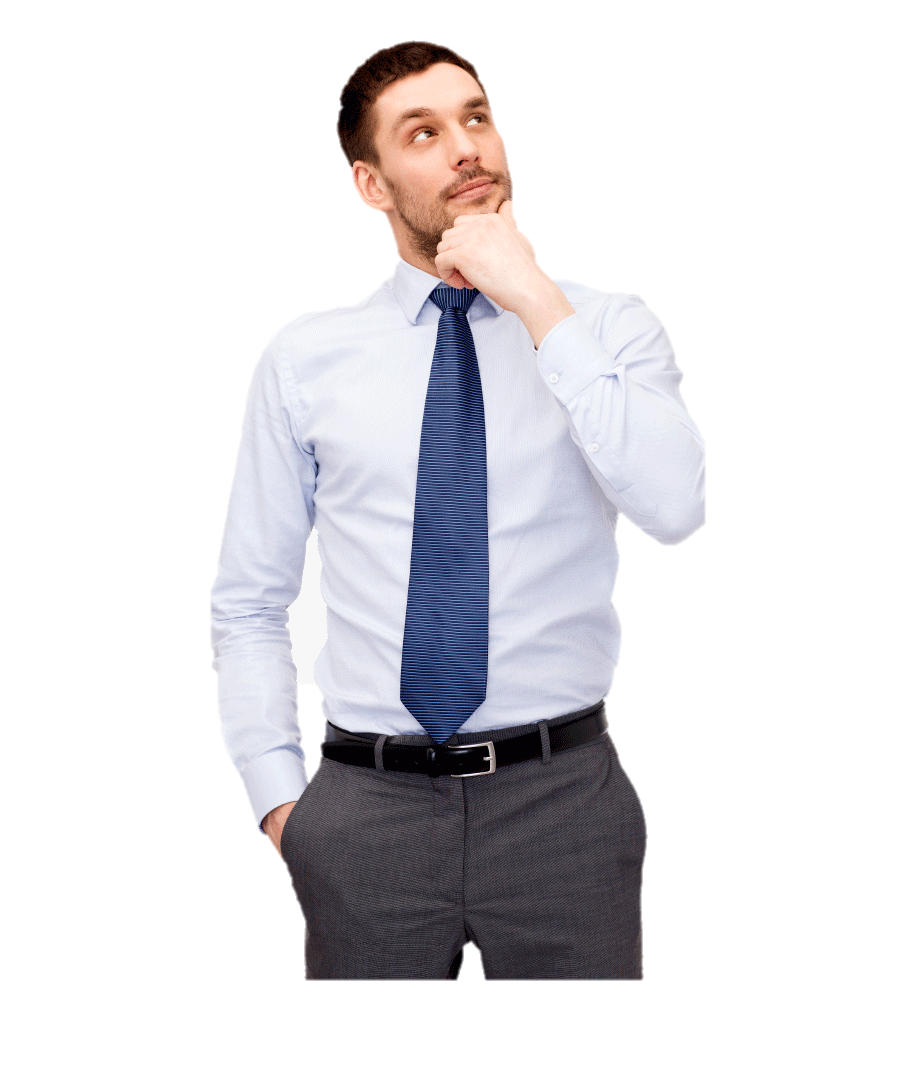 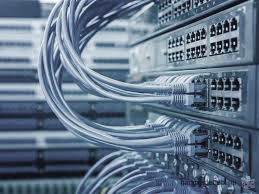 ინფორმაციული ტექნოლოგიების მხარდაჭერის სპეციალისტის ტიპურ სამუშაო გარემოს წარმოადგენს ოფისი -
 დახურული სივრცე
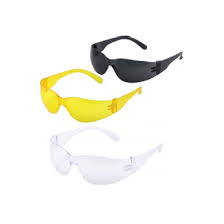 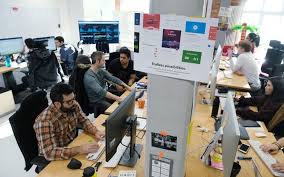 გარე გამღიზიანებლები
ხმაური;
ვიბრაცია;
მექანიკური საფრთხე;
ელექტრო საფრთხე;
გამოსხივება;
ბასრი საგნები და იარაღები;
მუშაობა უნიფორმის  (სათვალე, ხელთათმანი, ჩაფხუტი) გამოყენებით.
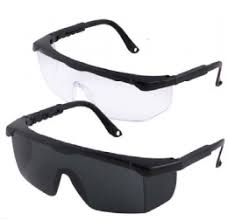 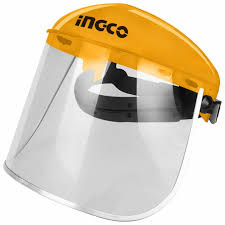 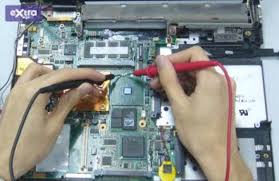 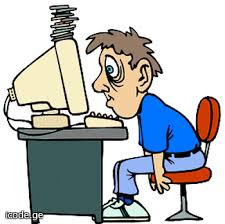 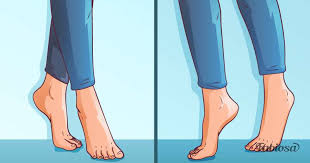 ფეხზე დგომა
გადაღლა
ჯდომა
სიარული
საგნის აღება
საგნის ჭერა და ხელების მოძრაობა, აწევა, დაწევა
საგნის ტარება
ტანის წინ, უკან და გვერდზე მოხრა
ბალანსირება
ჩამუხლვა
ფიზიკური ძალის გამოყენება
მძიმე საგნების აწევა, გაწევა, გაცურება
ინფორმაციული ტექნოლოგიების მხარდაჭერის სპეციალისტს სამუშაოს შესრულების დროს, ხანგრძლივად უწევს:
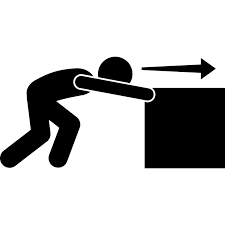 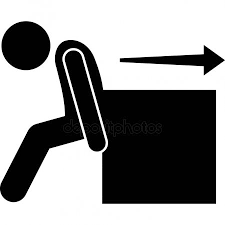 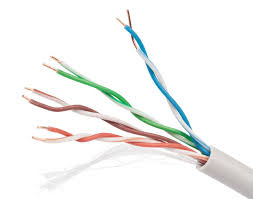 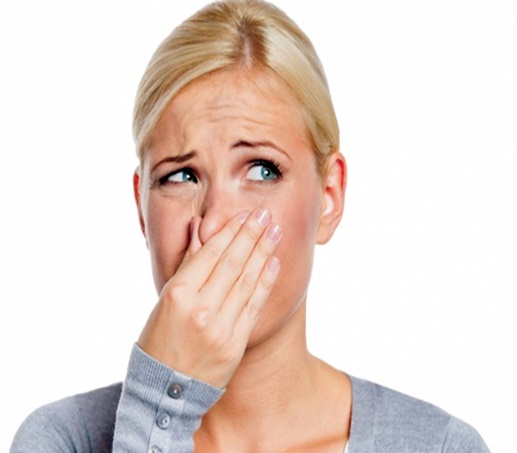 ფერების ცნობა და გარჩევა
სუნების გარჩევა და საფრთხის მიმანიშნებელი სუნის გაგება
ხმების გარჩევა
შორ და ახლო მანძილზე საგნების გარჩევა
ანგარიში
ინფორმაციის წაკითხვა
კლიენტთან ურთიერთობის ინიციატივის გამოჩენა და მისი ნათქვამის გაგება.
ინფორმაციული ტექნოლოგიების მხარდაჭერის სპეციალისტმა უნდა შეძლოს:
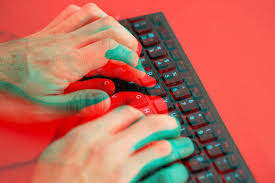 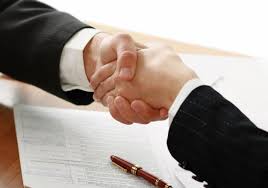 ინფორმაციული ტექნოლოგიების მხარდაჭერის სპეციალისტის ძირითადი სამუშაოირაღები
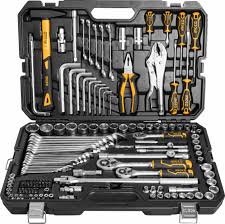 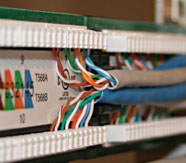 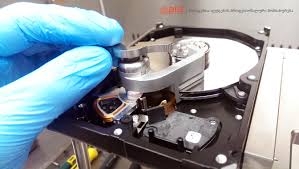 სახრახნისების ნაკრები
ბრტყელტუჩა
მკვნეტარა
სარჩილავი მოწყობილობა
ქსელის ტესტერი
ელექტროტესტერი
ქსელის თავსაჭერი
ანტისტატიკური სამაჯური
ჩაქუჩი
ელექტრობურღი
ქსელის სადენის ჩამჭერი
ინფორმაციის შემნახველი მოწყობილობა
თერმოპასტა
სამანქანე ზეთი
ქსელის კონექტორი
ქსელის მზა სადენი
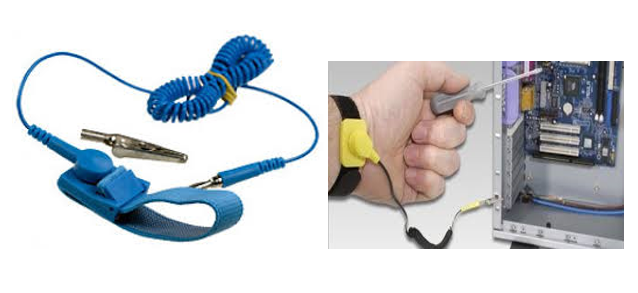 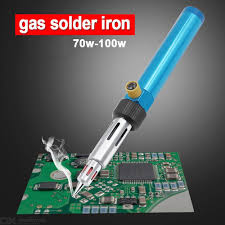 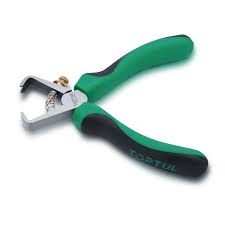 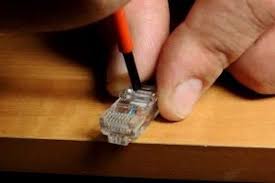 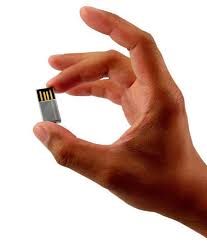 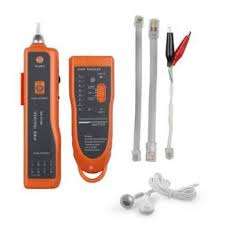 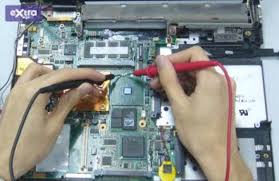 დადასტურებული სწავლის შედეგების შემთხვევაში კურსდამთავრებულს შეუძლია
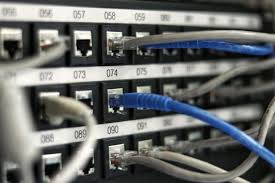 ააწყოს და დააკომპლექტოს პერსონალური კომპიუტერი;
დაამონტაჟოს პერიფერიული მოწყობილობები;
დააინსტალიროს და გამართოს ოპერაციული სისტემი;
დააინსტალიროს გამოყენებითი პროგრამული უზრუნველყოფა;
უზრუნველყოს ოპერაციული სისტემის უსაფრთხოება;
განასხვავოს ქსელების ფუნდამენტური პრინციპები და ტიპები;
გაარჩიოს ქსელში ინფორმაციის მიმოცვლის მოდელების (TCP/IP,OSI) შრეები და ამ შრეებზე მომუშავე პორტები და ოქმი;
გამართოს მარტივი სადენიანი და უსადენო შიდა ქსელი;
შეაფასოს აპარატურული და პროგრამული რისკები და განსაზღვროს პრევენციული ზომები;
მოახდინოს აპარატურული დაპროგრამული პრობლემის იდენტიფიცირება და აღმოფხვრას გაუმართაობა.
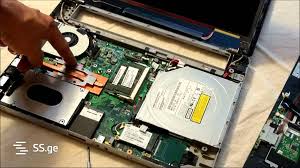 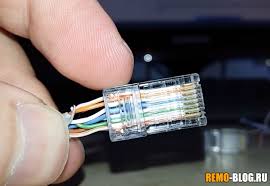 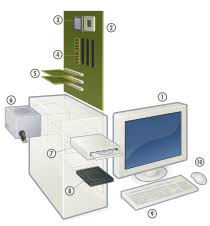 არ გავიჭრათ ხელი ბასრ ინსტრუმენტებზე
ნივთების უსაფრთხოდ
 მოხმარების წესების დაცვა!
არ გამოვიყენოთ სველი ხელი იარაღების დენში ჩართვისას ან გამორთვისას
უნდა ვიცოდეთ
რადგან
არ დავიწვათ ხელი ცხელი იარაღებით
კოლეჯის სასწავლო აუდიტორია
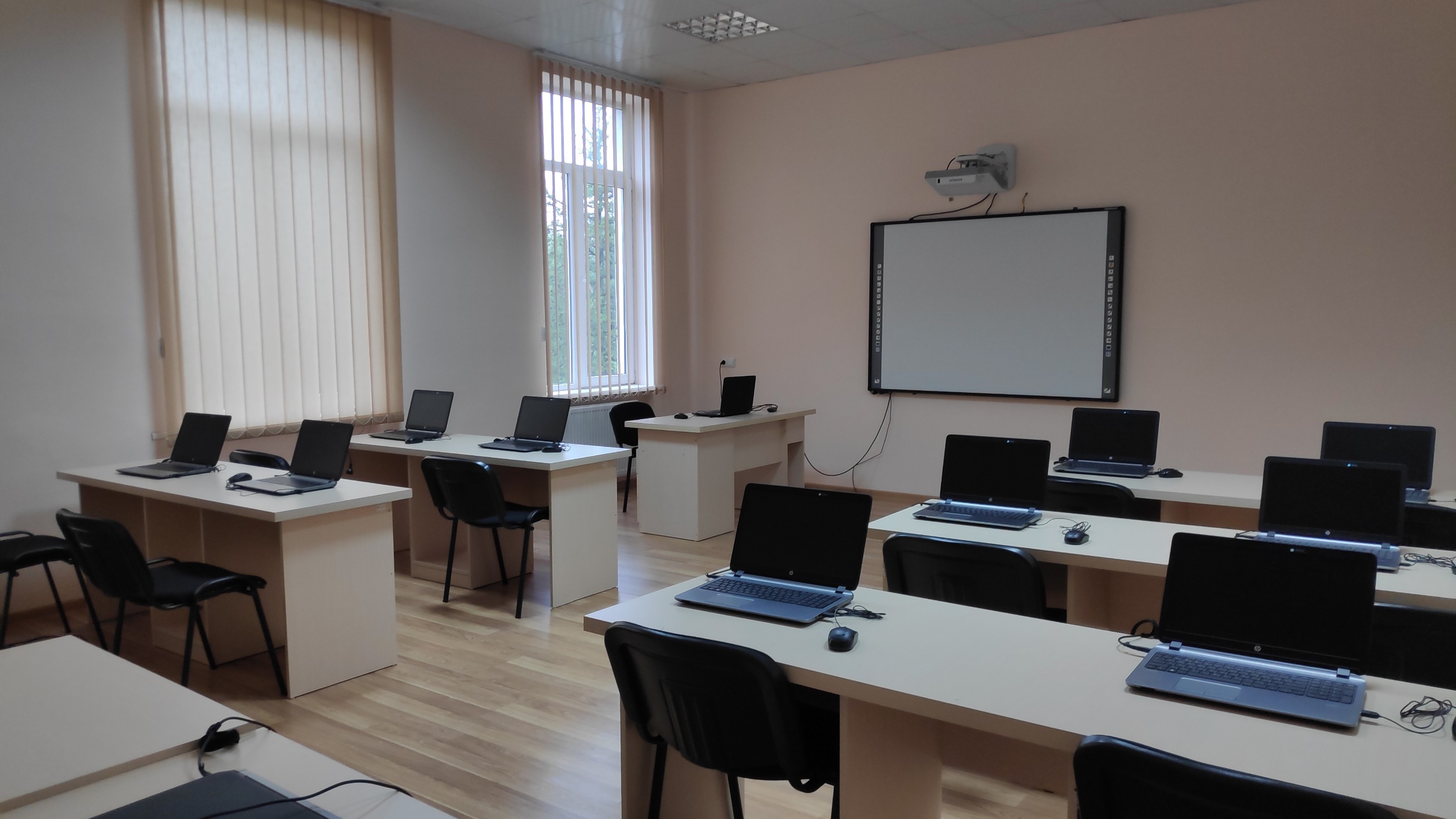 პროფესიასთან ერთად ისწავლი სხვა საგნებსაც, რომლებიც აუცილებელია ამ საქმიანობისთვის
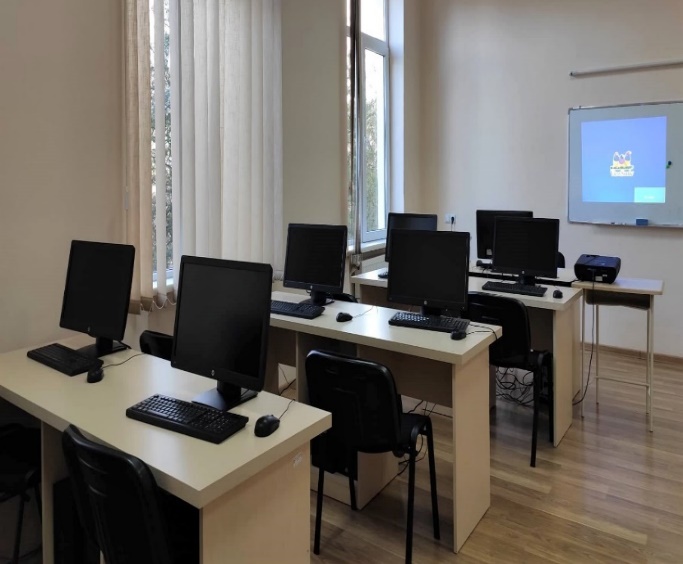 კომუნიკაცია
ინგლისური ენა
რაოდენობრივი წიგნიერება
მეწარმეობა
სამოქალაქო განათლება
ინფორმაციულ წიგნიერება
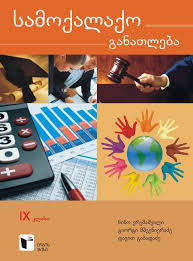 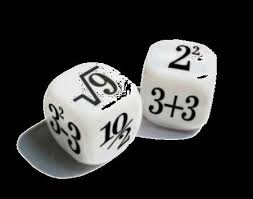 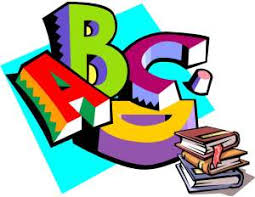 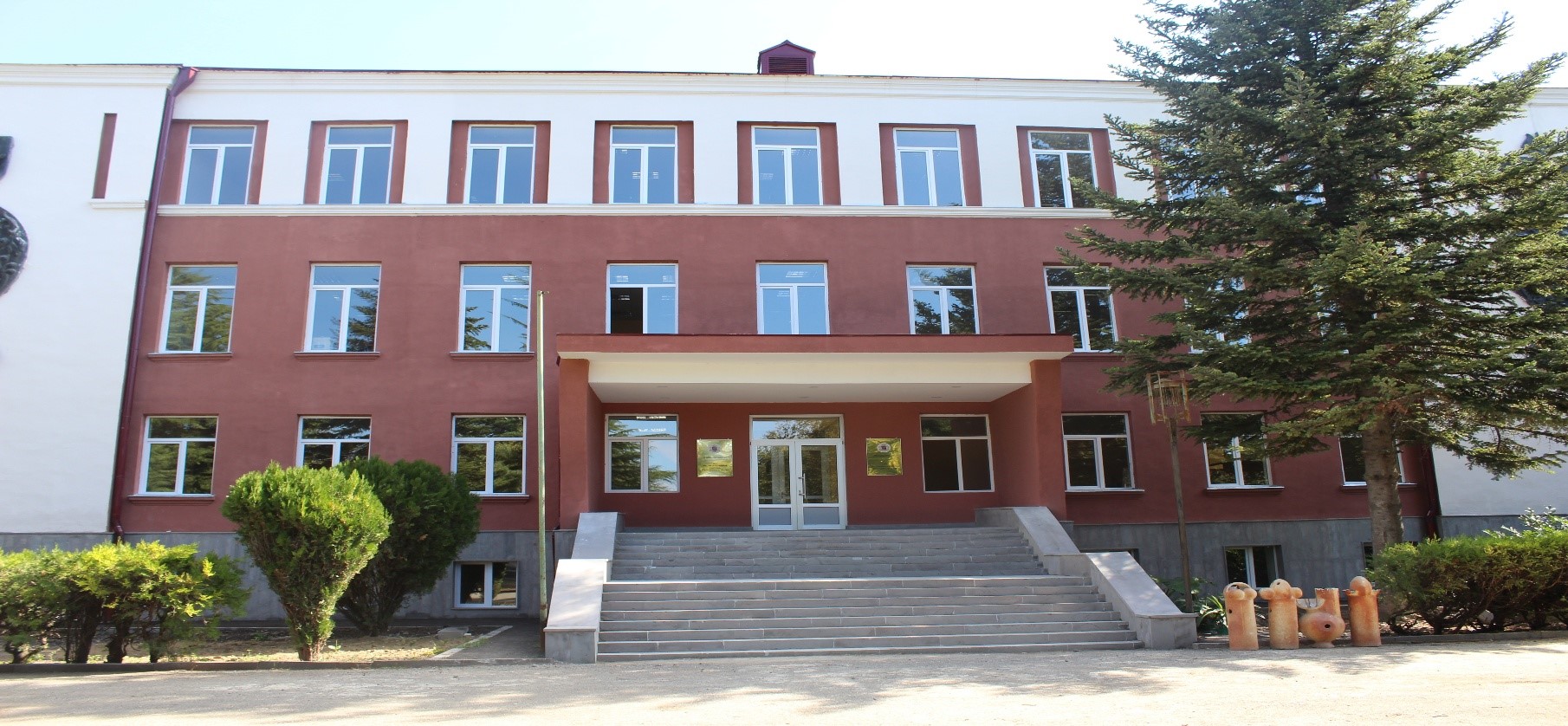 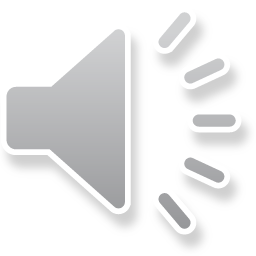 გმადლობთ ყურადღებისთვის!
ტელ: 577 215 090

ელ.ფოსტა: tmkcollege@tmk.edu.ge

ვებ-გვერდი: www.tmk.edu.ge